Une ruche connectée

Au réseau SigFox, avec carte Arduino UNO
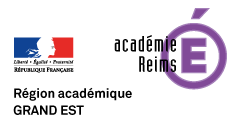 SOMMAIRE
LES CONTRAINTES			page 3
L’ASSEMBLAGE DES ELEMENTS	page 5
LES CAPTEURS UTILISES		page 7
CHOISIR UN RESEAU		page 19
PROGRAMMER LES CAPTEURS	page 24
RECUPERER LES DONNEES		page 41
CHOISIR LES COMPOSANTS		page 51
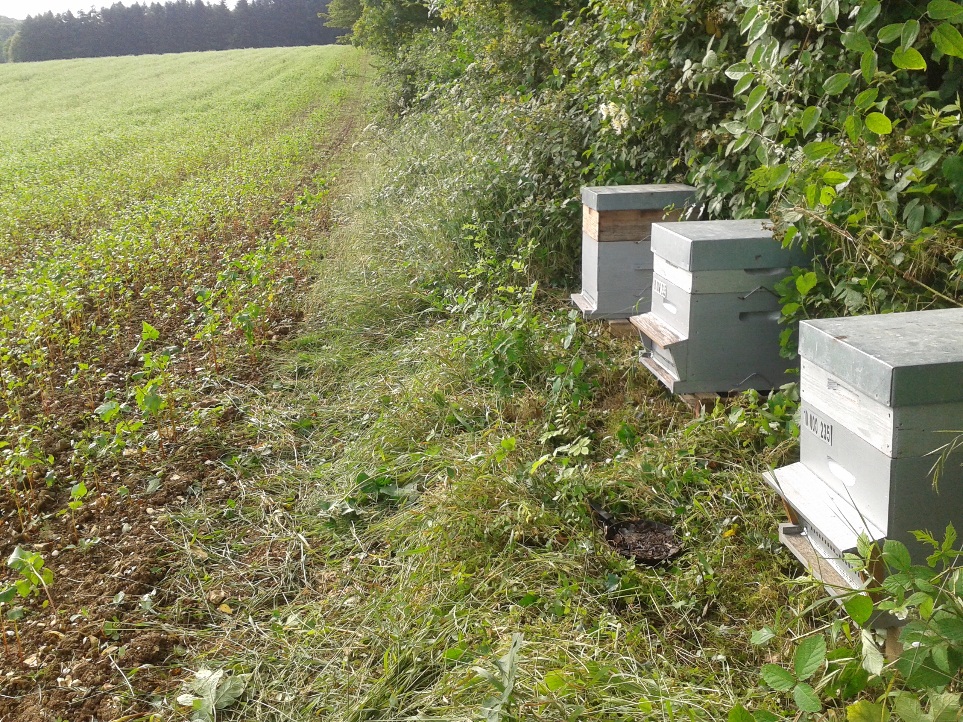 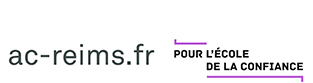 Jean-Paul Bricard et Sébastien Marcilly
Une ruche connectée

Au réseau SigFox, avec carte Arduino UNO
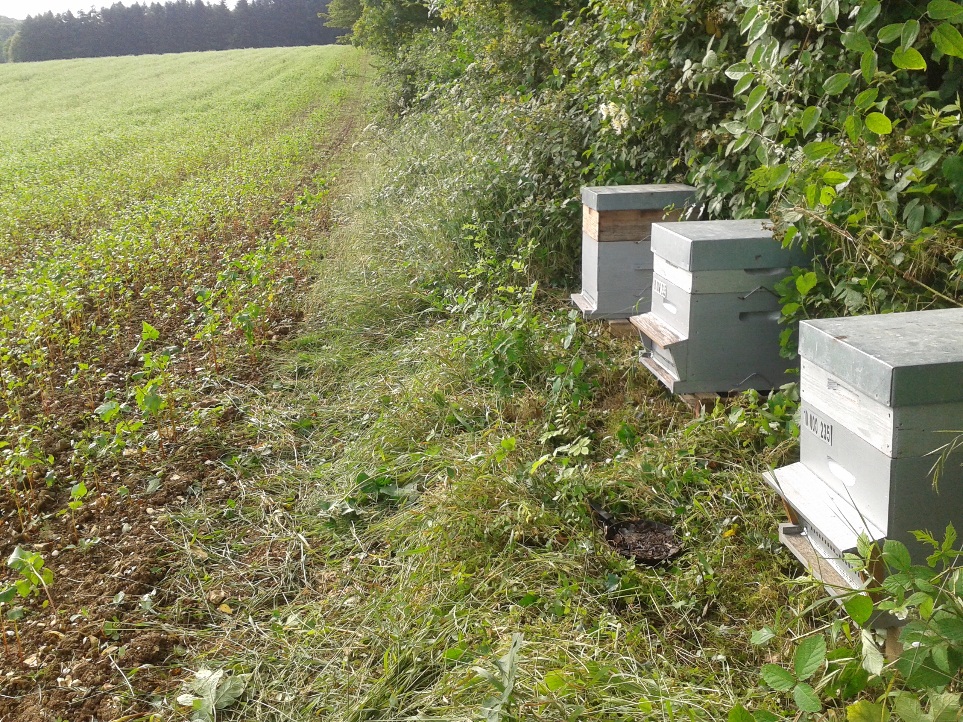 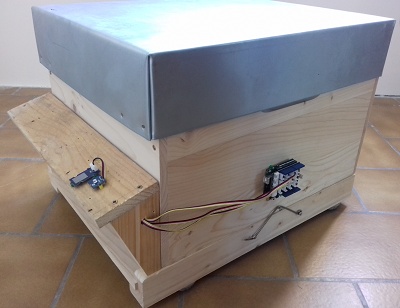 Ruche équipée de ses capteurs et d’une carte Arduino UNO
Ruches en transhumance près d’une culture de sarrasin.
Lorsqu’un apiculteur pose ses ruches près d’une culture située loin de son domicile, celui-ci doit effectuer plusieurs aller-retour pour suivre l’évolution de la récolte ainsi que l’état de santé de ses ruches.

Comment optimiser ce suivi ? Utiliser des capteurs et un réseau pour connecter la ruche et suivre tout cela de chez soi…
2
Une ruche connectée
Les contraintes liées à une ruche

Diagramme des cas d’utilisation
Ruche connectée
Paramétrer/installer
Visualiser les données
Apiculteur
Éviter des déplacements inutiles
Élèves
Préparer des cours
Prendre conscience de l’importance des abeilles dans notre environnement
Enseignants
Une ruche connectée
Les contraintes liées à une ruche

Diagramme de contexte
Apiculteur

Permet à l’apiculteur de connaître les valeurs des capteurs de la ruche et l’état de santé de la colonie
Météo

Doit résister aux intempéries et aux variations de température
Environnement

Doit respecter le développement durable
Ruche connectée

Doit pouvoir obtenir les données des capteurs et les envoyer sur un réseau sans fil.
Énergie

Doit être autonome et économique en énergie
Abeilles

Doit respecter les abeilles
Communication

Doit utiliser un réseau permettant une connexion en pleine nature
Une ruche connectée
Assemblage d’une ruche en kit
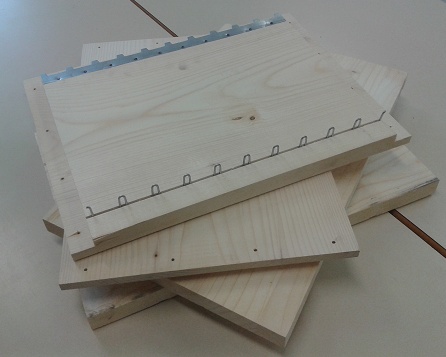 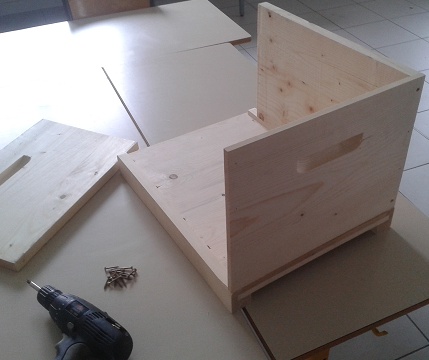 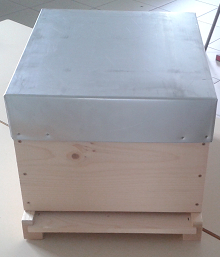 EN EXTERIEUR
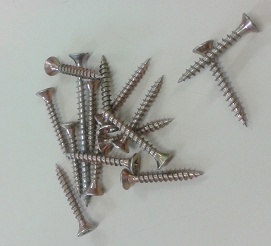 Pour une utilisation en condition réelle, en extérieur et avec des abeilles, il est impératif de prendre en compte les contraintes d’humidité et de pluie pour protéger la partie électronique, ainsi que les différents capteurs.
Vis 4x45
5
Une ruche connectée
Assemblage du auvent de la ruche
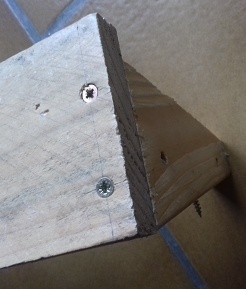 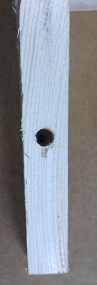 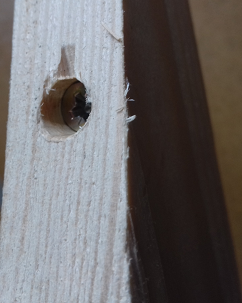 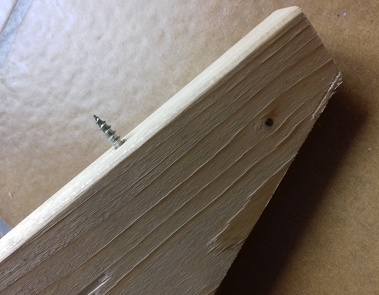 Fixation du auvent sur les cotés.
Vis 4x30
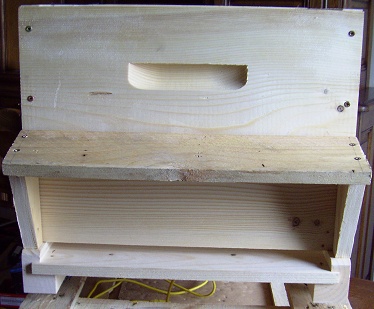 Perçage des cotés pour la fixation sur la ruche. Vis 4x60

Ø 8, profondeur 20mm pour passer la tête de vis,
Ø 4, traversant pour passer la vis
6
Une ruche connectée
Les capteurs utilisés
Pour simplifier le câblage, les capteurs sont de type Grove, avec carte de connexion pour Arduino Uno.  Seule l’option mesure de masse est réalisée avec des capteurs  non Grove.
D4 et D5 sont utilisées par le modem Sigfox
UART est utilisée par la carte Arduino
Adapté Grove
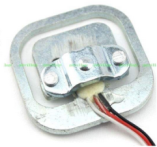 X 4
Capteur de masse
HX711 + adaptation 
A3/A4
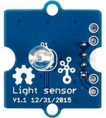 Câble 50cm
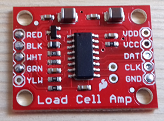 Capteur de luminosité 
Extérieure
A0
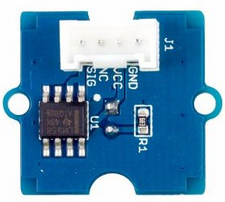 Câble 50cm
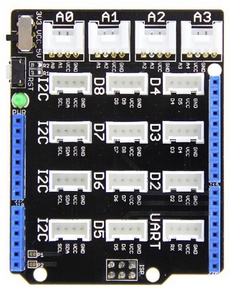 Capteur de température intérieure D3
(DS18B20 étanche Grove)
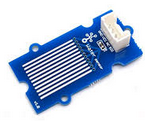 Câble 50cm
Capteur
de pluie
D7
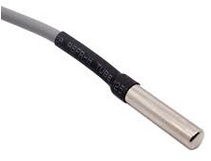 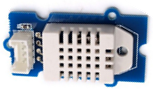 Câble 20cm
Câble 50cm
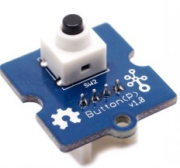 Bouton de tare balance
(logiciel Arduino)
D6
Capteur de température/hygrométrie extérieure 
D2
7
Une ruche connectée
La carte Arduino UNO et la carte de connexion Grove
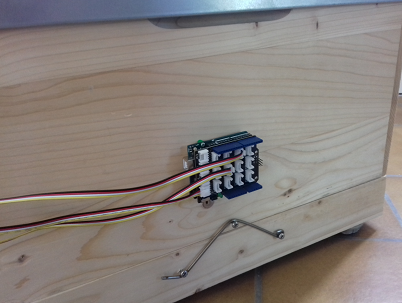 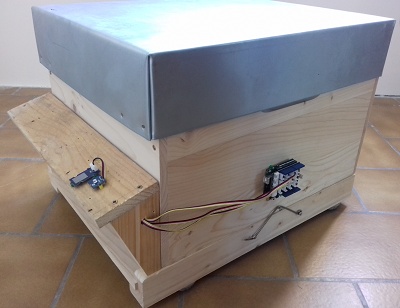 Une ruche connectée
Fixation des capteurs sur la ruche

	Le capteur DHT22, fixé sous le auvent de la ruche par 3 vis et 3 entretoises.
	Le câble de 50cm est passé par un perçage de 10mm réalisé sur le coté de 	l’auvent.
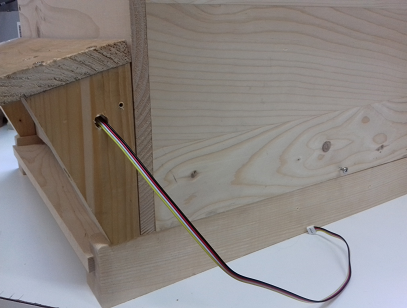 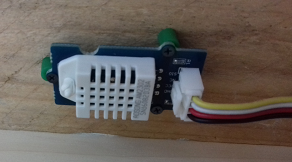 Ø 10 mm
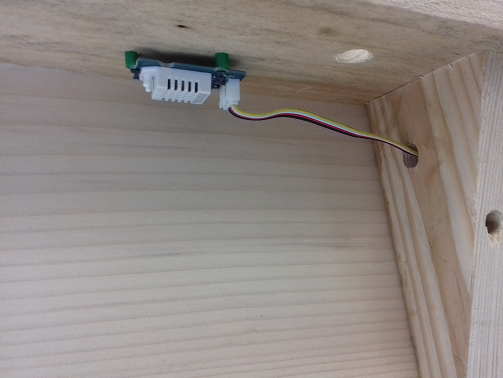 9
Une ruche connectée
Fixation des capteurs sur la ruche

	Le capteur de pluie, fixé sur le auvent de la ruche par 3 vis et 3 entretoises.
	Une extrémité du câble de 50cm est passée par un perçage de 13mm réalisé sur 	le dessus de l’auvent. L’autre extrémité passe par le perçage de 10mm réalisé sur 	le coté de l’auvent.
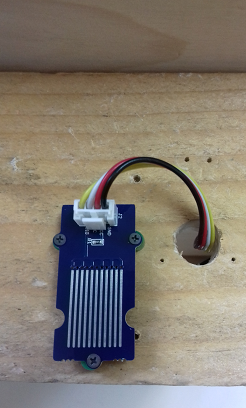 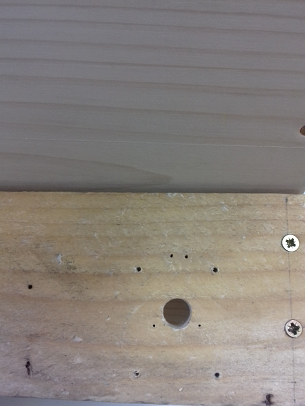 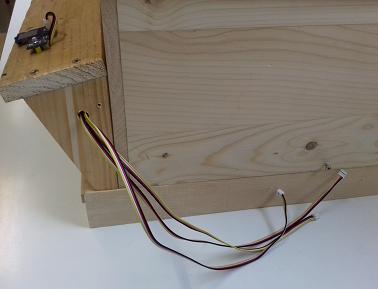 Ø 13 mm
10
Une ruche connectée
Fixation des capteurs sur la ruche

	Le capteur de luminosité, fixé sur le auvent de la ruche par 2 vis et 2 entretoises.
	Une extrémité du câble de 50 cm est passée par le perçage de 13mm réalisé sur 	le dessus de l’auvent. L’autre extrémité passe par le perçage de 10mm réalisé sur 	le coté de l’auvent.
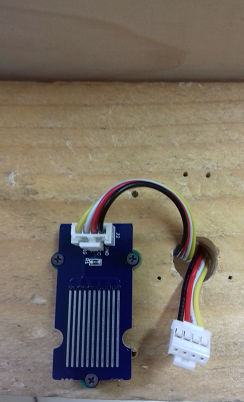 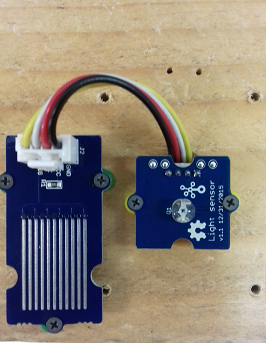 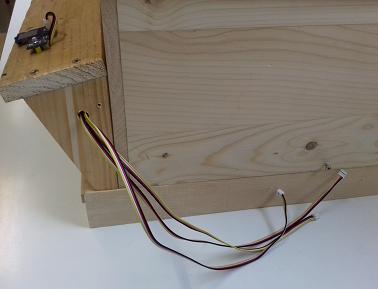 11
Une ruche connectée
Fixation des capteurs sur la ruche

	Le capteur de température intérieure, est à insérer dans la ruche.
	Un perçage de 8mm est réalisé dans le couvre cadres pour permettre le passage 	du capteur entre 2 cadres de la ruche sans gêner la pose du toit.
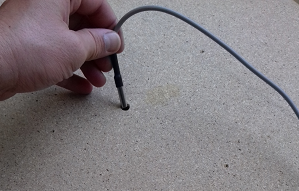 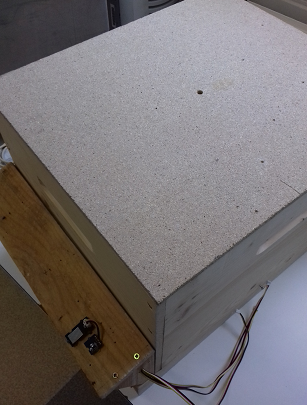 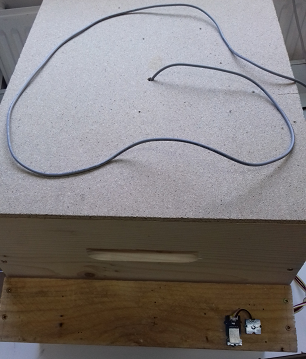 Ø 8 mm
Entre 2 cadres
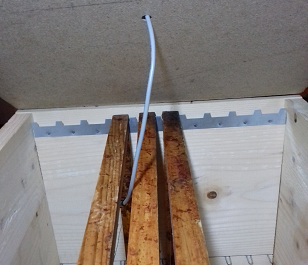 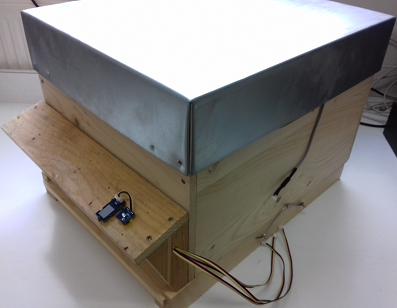 12
Une ruche connectée
Adapté
Grove
Fixation des capteurs sur la ruche

	Les capteurs de charge sont reliés entre eux pour faire un pont de Wheatstone.
	Chaque capteur est fixé sur un support réalisé en impression 3D.
A-
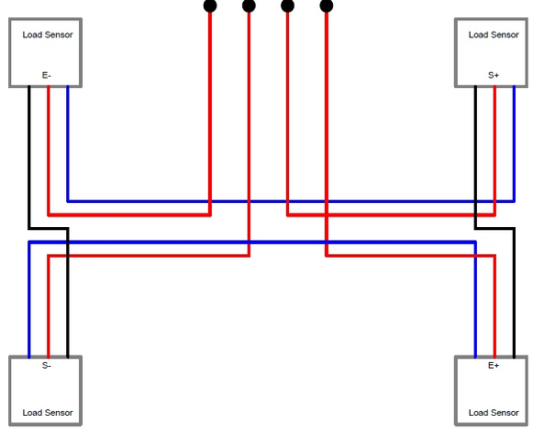 E-
A+
E+
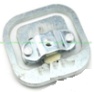 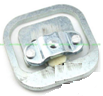 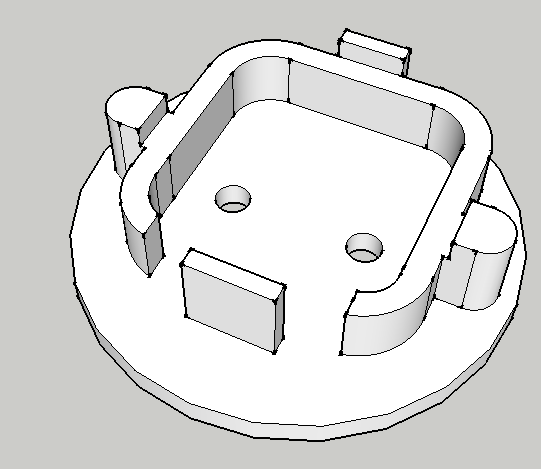 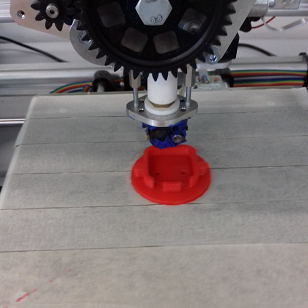 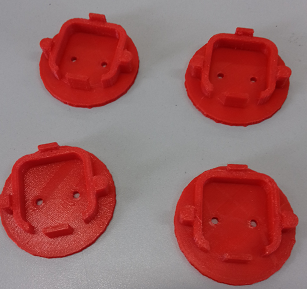 Fichiers : support jauge contrainte.SKP
	ET
support jauge contrainte.STL
Supports pour des capteurs de charge 34mm x 34mm,
Fixation sur un plateau en bois.

Fichiers à modifier suivants les dimensions des capteurs utilisés.
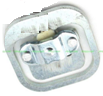 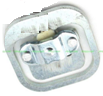 Pont de Wheatstone
13
Une ruche connectée
Adapté
Grove
Fixation des capteurs sur la ruche
Adaptation Grove de l’amplificateur HX711
L’amplificateurHX711 n’est pas un composant de type Grove, il faut donc l’adapter du coté Arduino.
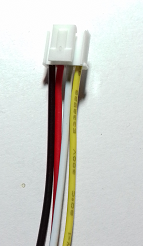 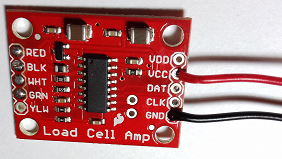 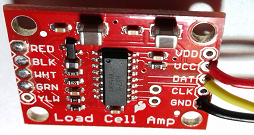 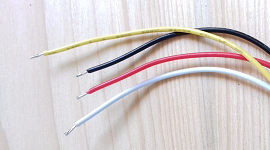 Prendre un câble Grove 50cm et couper un des connecteurs
Dénuder les 4 fils
Souder les fils VCC et GND
Souder le fil DAT
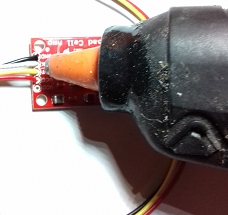 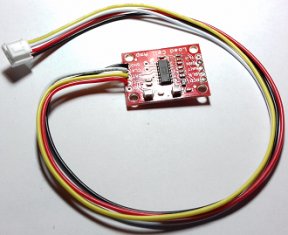 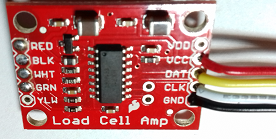 Souder le fil CLK
Renforcer la fixation des fils par de la colle à chaud
ou du silicone
L’amplificateur est maintenant compatible Grove
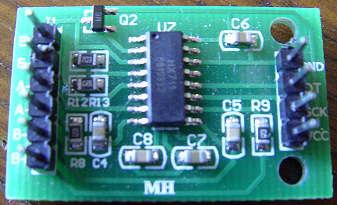 Même possibilité avec ce modèle d’amplificateur HX711
14
Une ruche connectée
Adapté
Grove
Fixation des capteurs sur la ruche
Le pont de Wheatstone

Le combinateur pour capteurs de charge
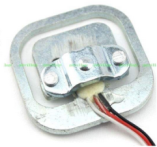 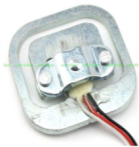 Le combinateur permet de réaliser simplement la connexion des 12 fils pour réaliser le pont de Wheatstone.
Fil noir =     -
Fil blanc =   +
Fil rouge =   C
UL
UR
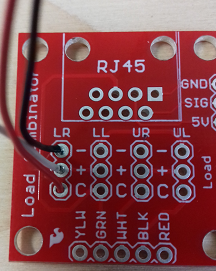 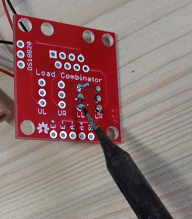 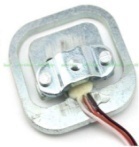 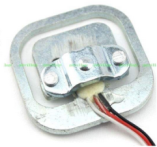 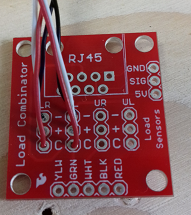 LL
LR
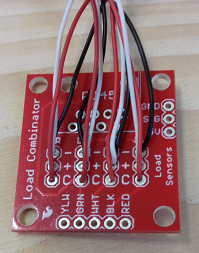 Souder les 3 fils du capteur de charge LR
Souder les 3 fils du capteur de charge 
LL
Coté fils
Même chose pour les capteurs
UR et UL
15
Une ruche connectée
Adapté
Grove
Fixation des capteurs sur la ruche
Le pont de Wheatstone

Le combinateur et l’amplificateur
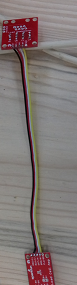 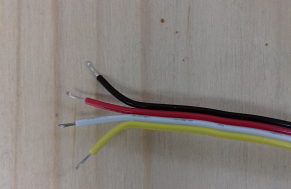 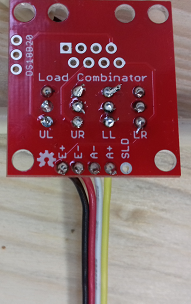 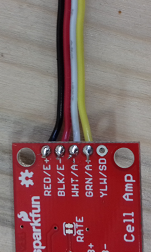 Prendre un câble Grove de 20cm.
Couper les 2 connecteurs et dénuder les fils.
Souder les fils E+ E- A- A+
 sur la carte combinateur
Souder les fils E+ E- A- A+
 sur la carte amplificateur
Les capteurs de charge sont reliés à l’amplificateur
16
Une ruche connectée
Fixation des capteurs sur la ruche
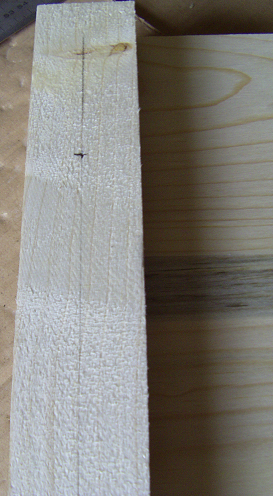 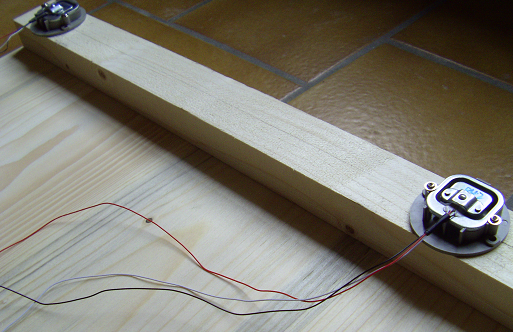 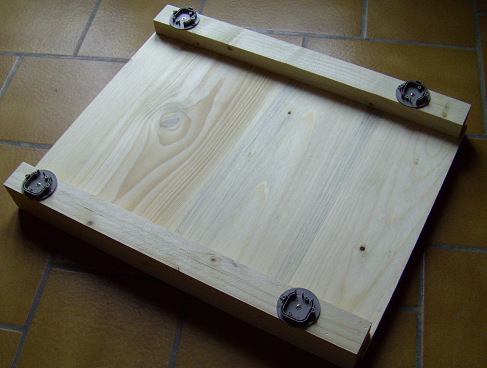 Fixation des
capteurs de charge
Tracé
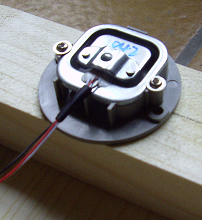 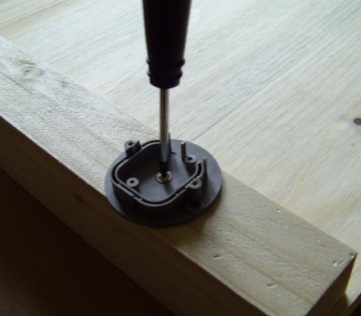 Fixation des
supports
Une ruche connectée
Fixation des capteurs sur la ruche
Pour une utilisation en extérieur, protéger les connexions avec du silicone.
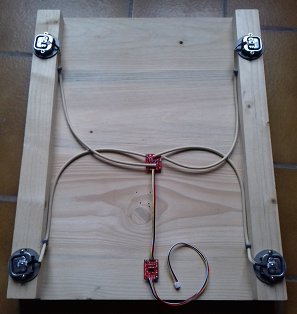 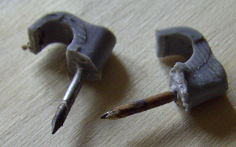 Fixe câble
Possibilité de placer les fils des capteurs de charge dans une gaine de câble téléphonique, préalablement fendue sur la longueur.
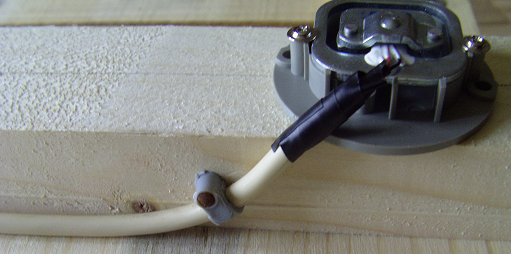 Câble fixé
Pour une utilisation en extérieur, à placer dans une boite étanche
18
Une ruche connectée
Choisir un réseau pour connecter la ruche
Choisir le bon réseau est un point essentiel pour suivre le travail des abeilles à distance. Voici un comparatif de différentes solutions :
19
Une ruche connectée
Le réseau SIGFOX

Le choix s’est arrêté sur le réseau Sigfox pour plusieurs critères.

Sigfox est une société française, près de Toulouse.
Sigfox a créé un réseau longue portée et à bas débit qui permet la communication de données de taille réduite entre les appareils connectés sans passer par un téléphone mobile. C’est le tout premier réseau de l’IoT ou IdO (Internet des Objets) à avoir été mis en place. 

Cette connexion à bas débit entre les objets connectés est possible grâce à sa technologie radio (UNB). Peu énergivore, elle utilise des bandes de fréquence libre de droit disponible pour le monde entier, comme les bandes ISM (Bande industrielle, scientifique et médicale). En Europe, il s’agit de l’ISL à 868 MHz. L’entreprise revendique une couverture de 92 % de la population française.
Le réseau SigFox affiche des performances similaires dans toutes les villes où il est implanté.
Source : http://www.objetconnecte.com/tout-savoir-sur-sigfox/
20
Une ruche connectée
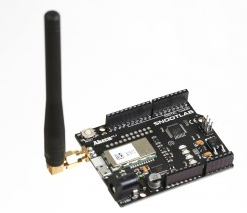 La carte AKERU
		ou … Comment utiliser le réseau SigFox … ?

http://www.snootlab.com/shields-snootlab/889-akene-v1-fr.html
L’utilisation du réseau SIGFOX se fait grâce à un abonnement au prix de 15€/an (inclus dans le prix d’achat de la carte modem).

Cet abonnement (à renouveler chaque année) permet d’envoyer au maximum 140 messages par jour pendant 1 an. Ce qui revient à 1 message par 10 min.

Cette carte est basée sur une carte Arduino Uno.

Il faut toujours brancher l'antenne avant d'alimenter la carte (sinon l'énergie normalement dissipée dans l'antenne sera convertie en chaleur dans le modem et peut le détruire).

Les broches D4 et D5 de la carte Arduino lui sont réservées (Rx/Tx)
Toutes les explications techniques sont sur le forum officiel :
http://forum.snootlab.com/viewforum.php?f=51
21
Une ruche connectée
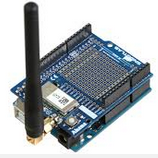 Le Shield AKENE pour Arduino Uno
		ou … Comment utiliser le réseau SigFox … ?

http://www.snootlab.com/shields-snootlab/889-akene-v1-fr.html
L’utilisation du réseau SIGFOX se fait grâce à un abonnement au prix de 15€/an (inclus dans le prix d’achat de la carte modem).

Cet abonnement (à renouveler chaque année) permet d’envoyer au maximum 140 messages par jour pendant 1 an. Ce qui revient à 1 message par 10 min.

Cette carte se monte sur les connecteurs de la carte Arduino.

Le câblage des Entrées/Sorties se fait de la même manière que sur la carte Arduino seule.
Il faut toujours brancher l'antenne avant d'alimenter la carte (sinon l'énergie normalement dissipée dans l'antenne sera convertie en chaleur dans le modem et peut le détruire).

Les broches D4 et D5 de la carte Arduino lui sont réservées (Rx/Tx)
Transfert des programmes AVEC le shield monté sur la carte Arduino UNO
Toutes les explications techniques sont sur le forum officiel :
http://forum.snootlab.com/viewforum.php?f=51
22
.
Une ruche connectée
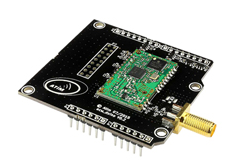 Le SHIELD ARM-N8-SIGFOX pour Arduino Uno
		ou … Comment utiliser le réseau SigFox … ?

https://www.lextronic.fr/P37770-shield-radio-arm-n8-sigfox.html


Cette carte propose les mêmes fonctionnalités que le Shield AKENE
MAIS le modem utilise les Rx/Tx (D0/D1 ) de la carte Arduino Uno pour communiquer.
Pour transférer le programme, il faut impérativement retirer le Shield et le remettre en place après.
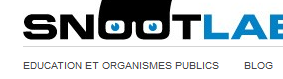 Le choix s’est tourné vers le shield AKENE,

Snootlab permet un achat par les établissements scolaires
Le laboratoire est déjà équipé de cartes Arduino Uno,
Pas de dépose/repose du shield lors de la programmation
23
Une ruche connectée
Programmation des capteurs avec les logiciels
Logiciel Ardublock éducation 1.3
Sont uniquement programmables avec cette version : le capteur de température HD (DHT22), le capteur de lumière et le capteur de pluie. 

Logiciel Mblock 3.4.11 + extension TS GROVE 1.3
Mode connecté
Sont uniquement programmables avec cette extension : le capteur de température HD (DHT22), le capteur de lumière et le capteur de pluie.
Mode téléversé
Pour programmer le capteur de température intérieure (DS18B20), le capteur de masse ainsi que le shield AKENE (modem SigFox), il faut ajouter l’extension Ruche GROVE et les bibliothèques Arduino. Cette extension permet de relever les valeurs des capteurs de la ruche et de les envoyer sur le réseau SigFox. 
Visualisation de ces valeurs uniquement sur le tableau de bord Actoboard.

Pour aller plus loin, le logiciel Arduino 1.6.9
L’ensemble des capteurs de la ruche ainsi que le modem sont programmables en lignes de code. Les valeurs sont affichées par le moniteur série et/ou sur le tableau de bord Actoboard. Il faut ajouter les bibliothèques Arduino.
24
Une ruche connectée
Pas de réseau SigFox
Programmer avec le logiciel Ardublock éducation
	Ecriture des valeurs sur le moniteur série toutes les 10 secondes.
	Capteurs : température/humidité extérieure, luminosité et pluie.
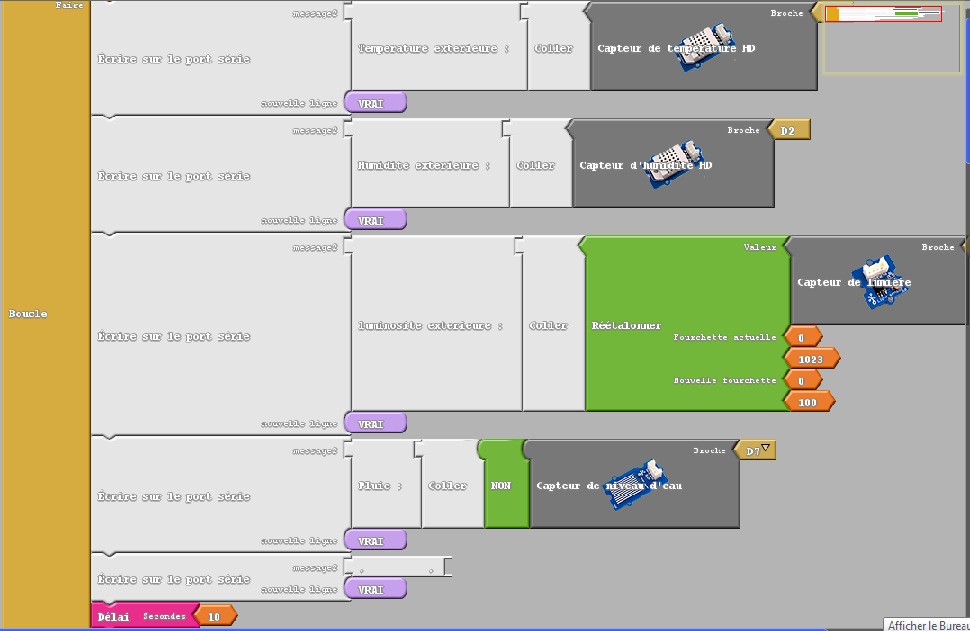 25
Une ruche connectée
1
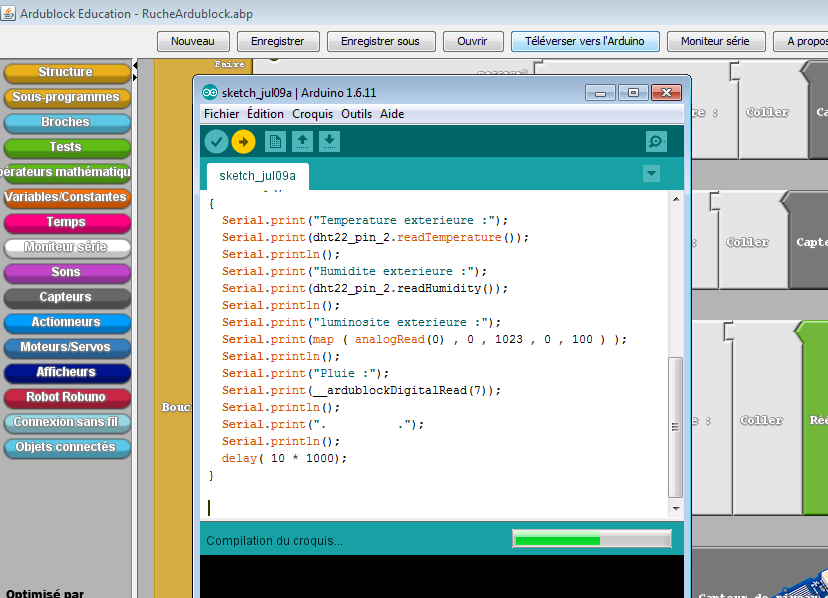 26
Une ruche connectée
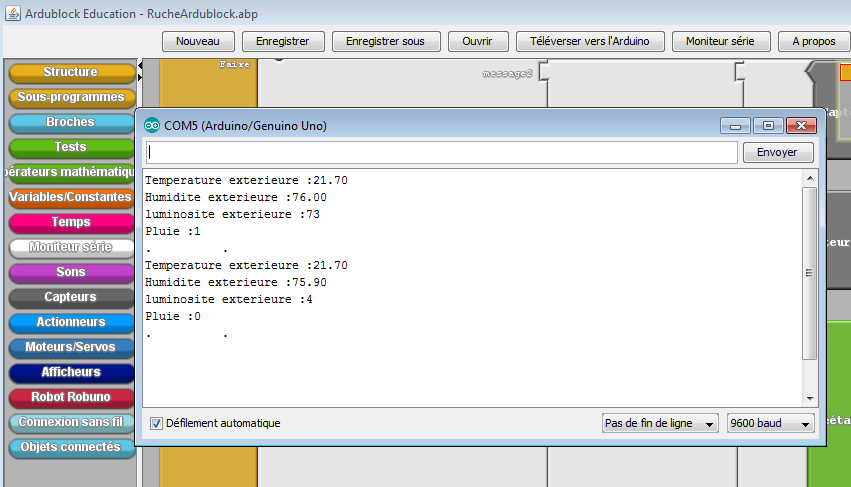 2
Lecture des valeurs en direct
En masquant le capteur de luminosité, on observe le changement de la valeur.
Même remarque pour les autres capteurs.
27
Une ruche connectée
Logiciel IDE Arduino 1.6.9 et ajout des bibliothèques

Pour rendre la bibliothèque du shield Akene compatible avec Mblock,  Il faut remplacer le dossier Arduino du répertoire mblock  par le dossier Arduino  contenu dans le dossier « A remplacer dans Mblock ».

Ce remplacement permet de mettre Arduino version 1.6.9, au lieu de la version 1.6.5 installée par Mblock.
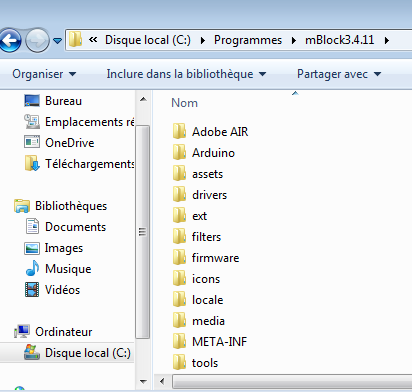 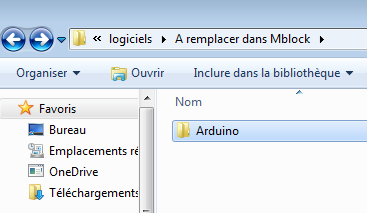 28
Une ruche connectée
Logiciel IDE Arduino 1.6.9 et ajout des bibliothèques

Pour utiliser l’extension Ruche Grove avec Mblock, il faut ajouter les bibliothèques des capteurs.
Cliquer sur Croquis / Inclure une bibliothèque puis sur Ajouter la bibliothèque.ZIP :

Choisir le répertoire dans lequel se trouve les bibliothèques.
Ouvrir le logiciel Arduino 
dans Mblock/Arduino
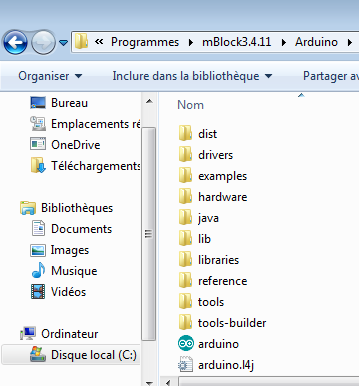 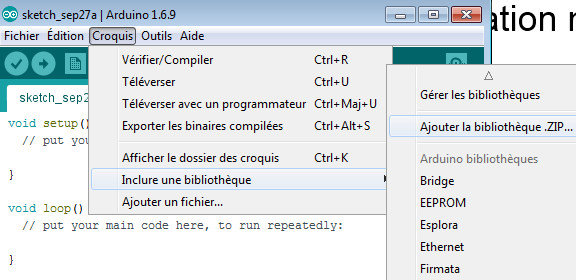 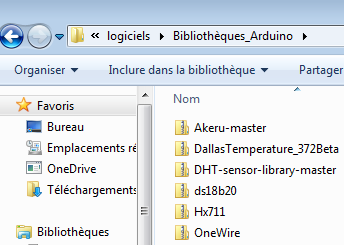 29
Une ruche connectée
Ajout des extensions Mblock
	Ajouter l’extension TS GROVE 1.3
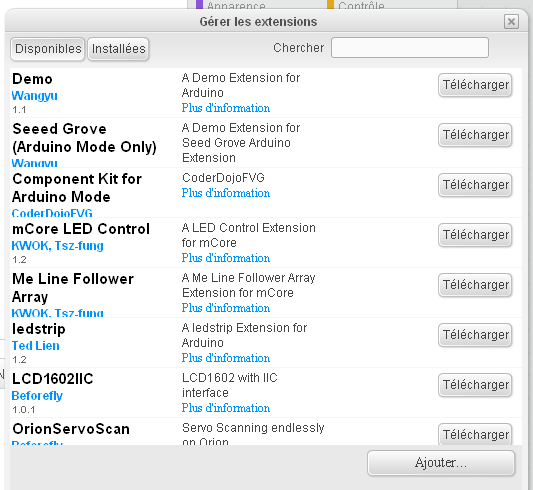 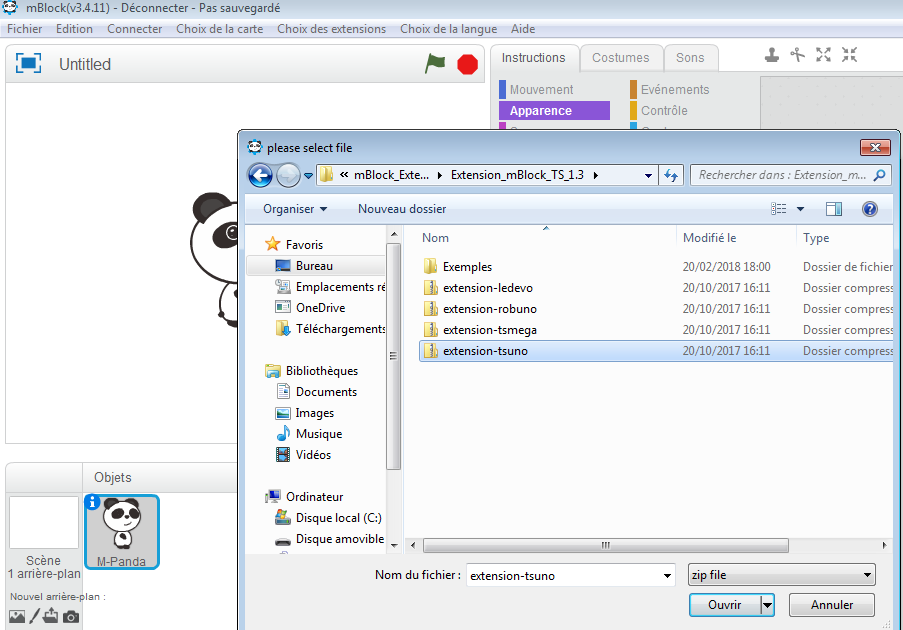 Cliquer sur :
Gérer les extensions
Cliquer sur : Ajouter
Sélectionner l’extension TS (.ZIP)
Sélectionner (.ZIP)
30
Une ruche connectée
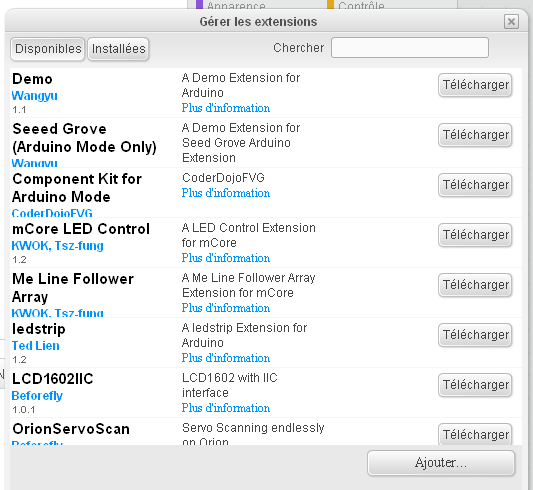 Ajout des extensions Mblock
	Ajouter l’extension Ruche Grove
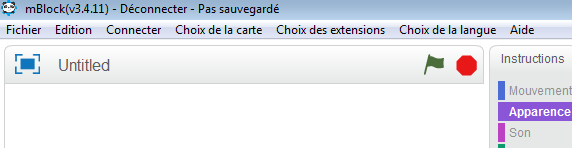 Cliquer sur :
Gérer les extensions
Cliquer sur : Ajouter
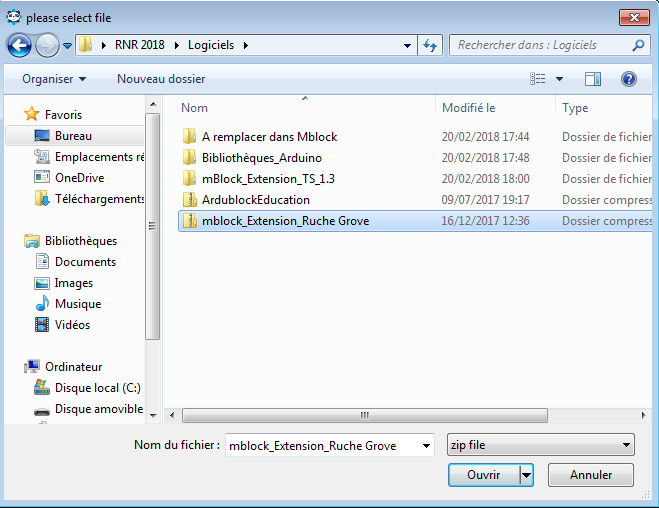 Sélectionner l’extension Ruche GROVE (.ZIP)
Sélectionner (.ZIP)
31
Une ruche connectée
Programmer avec le logiciel Mblock + extension TS GROVE 1.3
	Capteurs : température/humidité extérieure, luminosité et pluie.
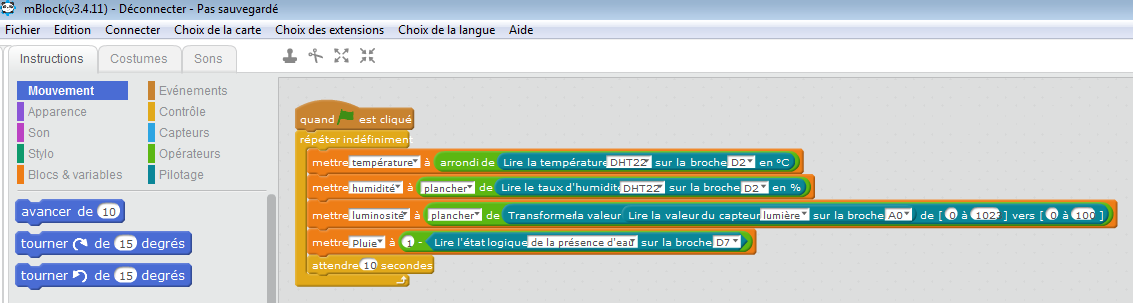 Pas de réseau SigFox
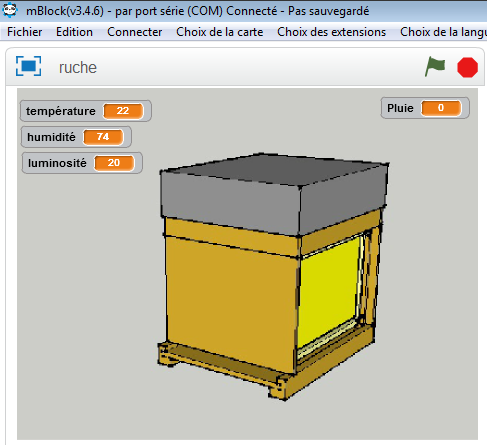 En masquant le capteur de luminosité, on observe le changement de la valeur.

Même remarque pour les autres capteurs.
Lecture des valeurs en direct
32
Une ruche connectée
L’extension Ruche GROVE pour Mblock
Utilisation du réseau SigFox avec Shield AKENE ou carte AKERU
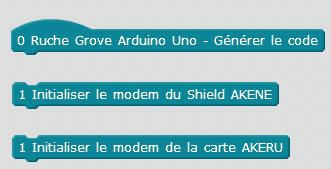 Génère le code Arduino
Initialise le modem suivant la carte utilisée
Lecture capteur de pluie, sur D7
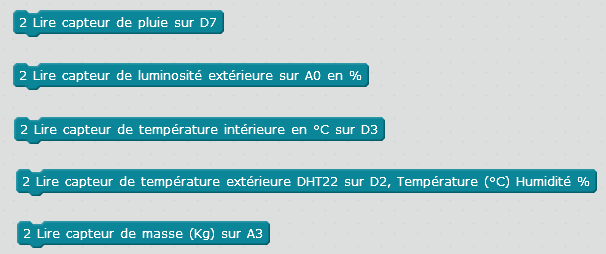 Lecture capteur luminosité, sur A0
Lecture DS18B20, sur D3
Lecture DHT22, sur D2
Lecture capteur de masse, sur A3
33
Une ruche connectée
Le code associé à l’envoi est à recopier dans le format data du tableau de bord Actoboard pour visualiser les valeurs envoyées.
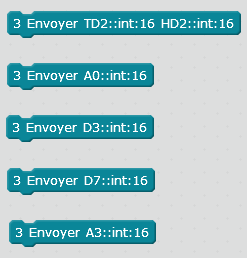 Envoi capteur DHT22
Envoi capteur luminosité
Envoi capteur DS18B20
Envoi capteur pluie
Envoi capteur de masse
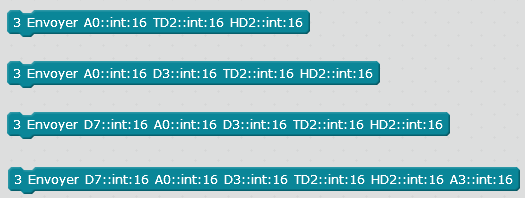 Envoi capteurs luminosité et DHT22
Envoi capteurs luminosité et DS18B20 et DHT22
Envoi capteurs pluie et luminosité et DS18B20 et DHT22
Envoi capteurs pluie et luminosité et DS18B20 et DHT22 et masse
34
Une ruche connectée
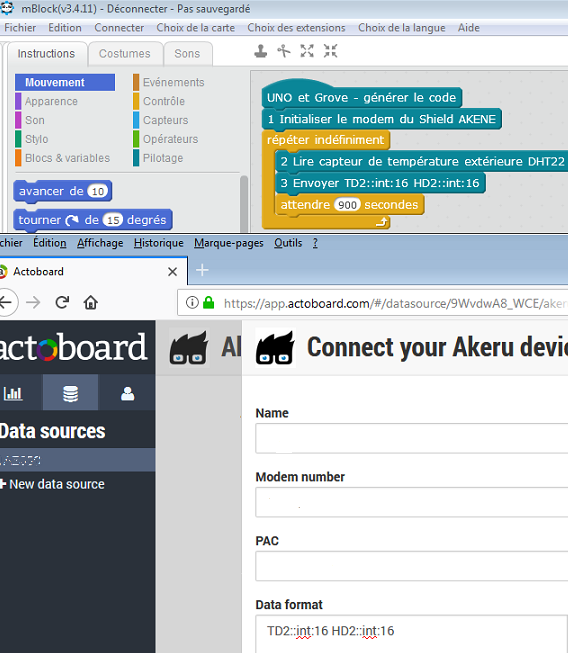 Correspondance entre la commande « Envoyer » Mblock et Data format dans Actoboard
35
Une ruche connectée
Programme Mblock + extension Ruche GROVE
Utilisation du réseau SigFox avec le Shield AKENE et abonnement Actoboard activé
Envoi des valeurs du capteur DHT22
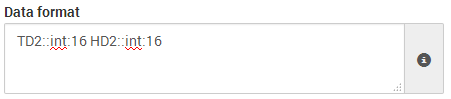 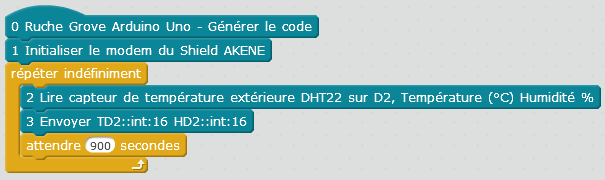 La ligne de code Data format est complétée sur Actoboard.
Attente de 15min entre chaque envoi (60 x 15 =900)
Envoi des valeurs du capteur de pluie
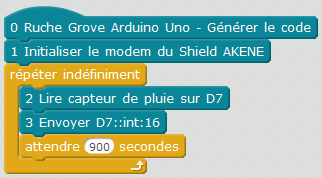 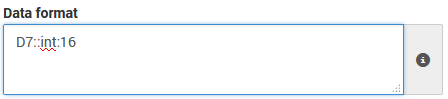 36
Une ruche connectée
Envoi des valeurs du capteur de luminosité
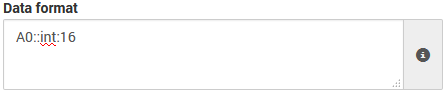 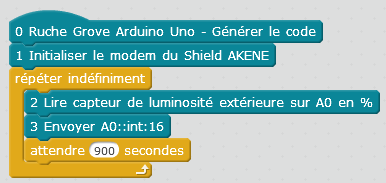 Envoi des valeurs du capteur DS18B20
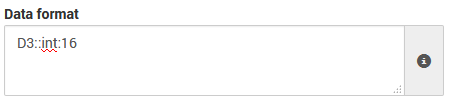 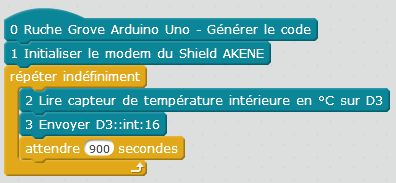 37
Une ruche connectée
Envoi des valeurs du capteur de masse
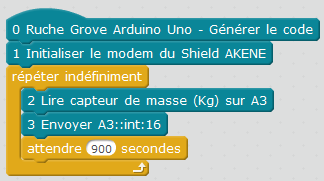 La tare de la balance se fait au début du programme. 
Ensuite par reset de la carte.
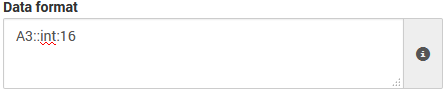 Envoi des valeurs du capteur de luminosité et du capteur DHT22
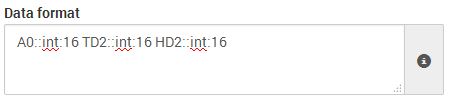 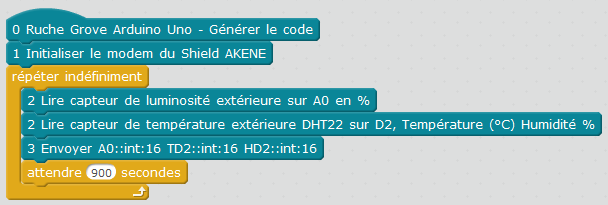 38
Une ruche connectée
Envoi des valeurs du capteur de luminosité, du capteur DS18B20 et du capteur DHT22
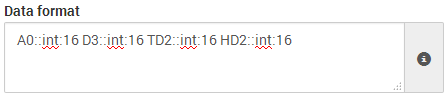 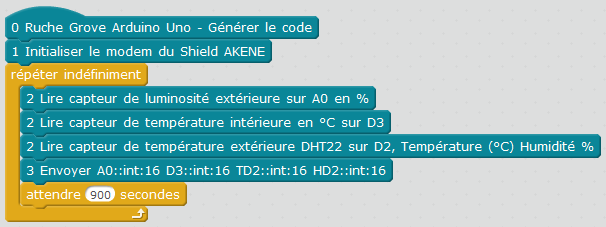 Envoi des valeurs du capteur de pluie, du capteur de luminosité, du capteur DS18B20 et du capteur DHT22
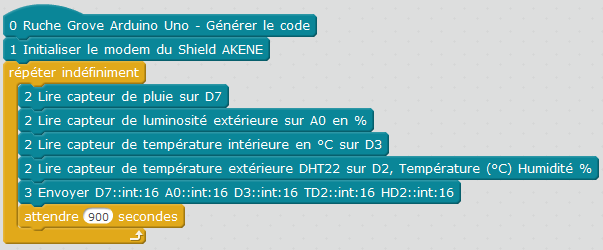 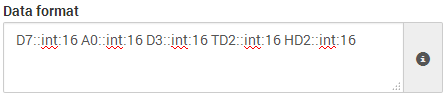 39
Une ruche connectée
Envoi des valeurs du capteur de pluie, du capteur de luminosité, du capteur DS18B20, du capteur DHT22 et du capteur de masse
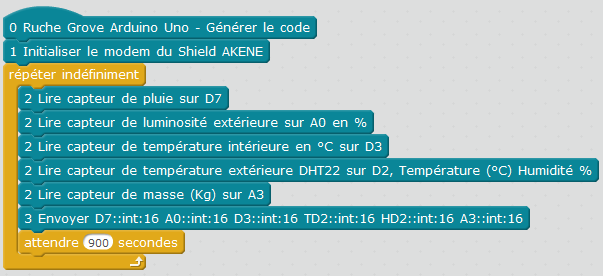 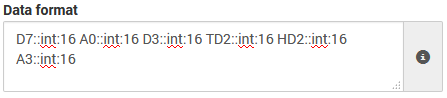 La tare de la balance se fait au début du programme. 
Ensuite par reset de la carte.
40
Une ruche connectée
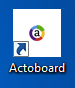 Le tableau de bord Actoboard       https://app.actoboard.com/#/
		   Aide du site       http://www.actoboard.com/docs/
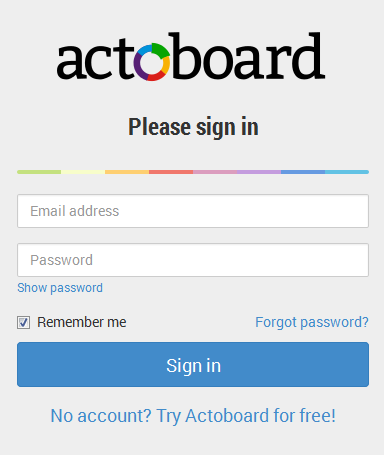 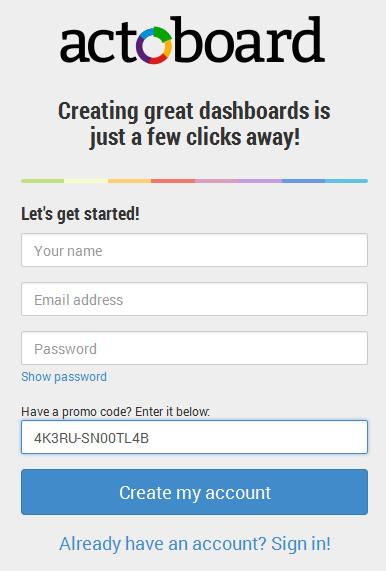 Créer un compte pour avoir accès aux données envoyées sur le réseau Sigfox par votre modem.
Avec le code promo 4K3RU-SN00TL4B
41
Une ruche connectée
Nouvelle source de données (première connexion)
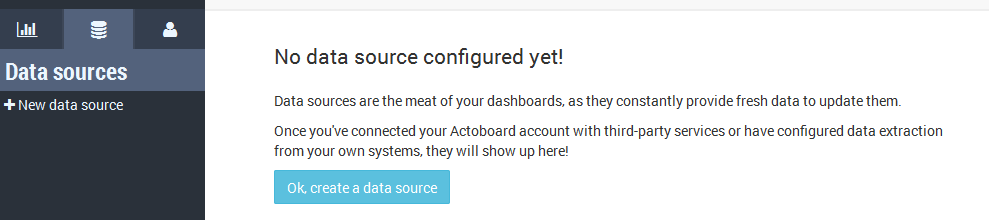 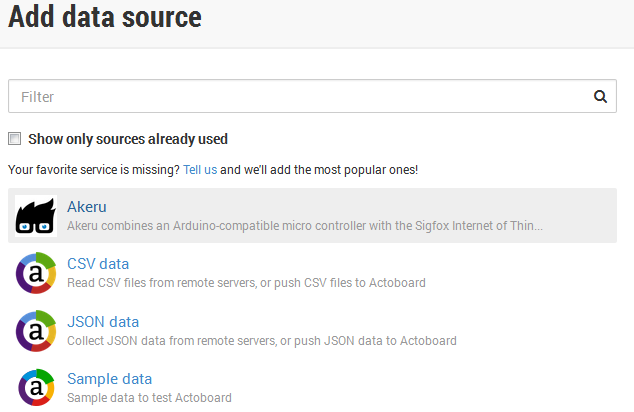 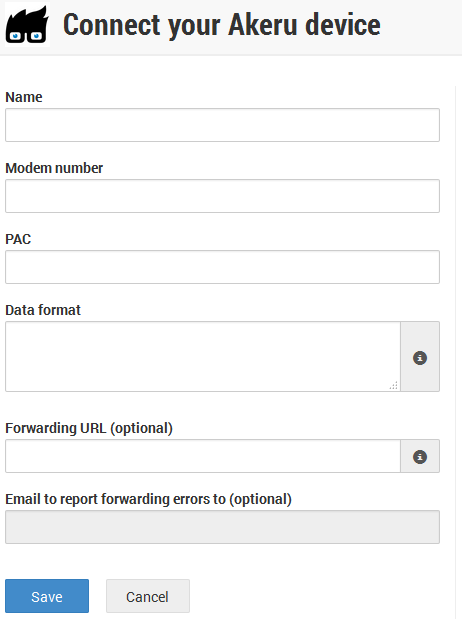 Paramétrer les données du modem
Sélectionner AKERU
Data format
42
Une ruche connectée
Nouveau tableau de bord
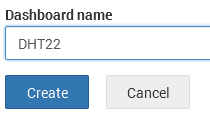 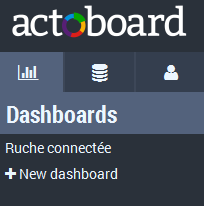 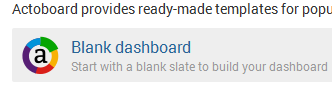 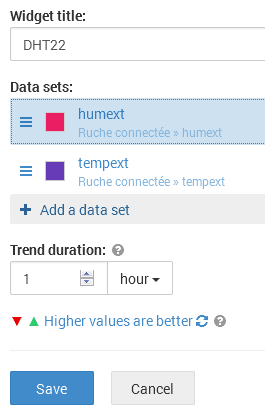 Nouveau widget (valeur)
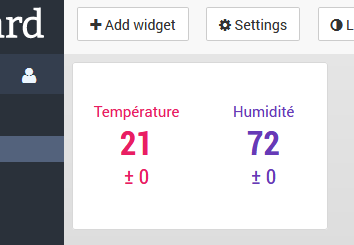 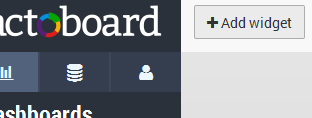 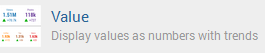 43
Une ruche connectée
Pour aller plus loin
Programme avec le logiciel IDE Arduino 1.6.9
Utilisation du réseau SigFox avec le Shield AKENE et abonnement Actoboard activé
	Exemple avec le capteur DHT22, température et humidité extérieure.
Ajouter les bibliothèques DHT sensors et AKERU

Cliquer sur Croquis / Inclure une bibliothèque puis sur Ajouter la bibliothèque.ZIP :

Choisir le répertoire dans lequel se trouve les bibliothèques.
Ouvrir le logiciel Arduino
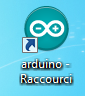 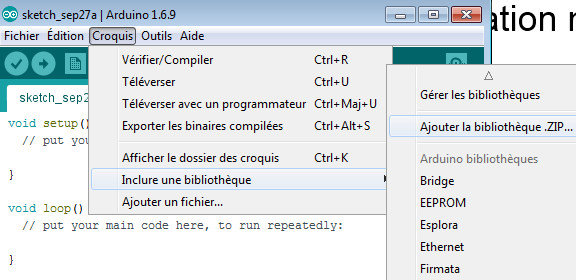 44
Une ruche connectée
Pour aller plus loin
En détails, le programme DHT22_Sigfox_demo.ino
#include <DHT.h>
    #include <Akeru.h>

    #define DHTPIN 2
    #define DHTTYPE DHT22
    DHT dht(DHTPIN, DHTTYPE);   
   
    #define TX 5
    #define RX 4
    Akeru Akeru(RX, TX);
    
    void setup()
    {
      dht.begin();
      Akeru.begin();
    }
    
    void loop()
    {
      int humext = dht.readHumidity();
      int tempext = dht.readTemperature();
      
      String humidite = Akeru.toHex(humext);
      String temperature = Akeru.toHex(tempext);
      String message = humidite + temperature;

      Akeru.sendPayload(message);

      delay(600000);
    }
Inclusion des bibliothèques DHT et AKERU
Définition du capteur DHT (Broche et type : D2 et DHT22)
Définition de la liaison Rx,Tx du modem ( broches D4 et D5)
SETUP (s’exécute 1 fois au début du programme)

Démarrage DHT et AKERU
Mesures température et humidité
Boucle infinie :
(répétition des mesures et envoi sur le réseau)
Préparation des données et conversion en hexadécimal
Envoi des données
Attente 10 minutes
45
Une ruche connectée
Pour aller plus loin
Connecter la carte Arduino Uno
Sélection de la carte
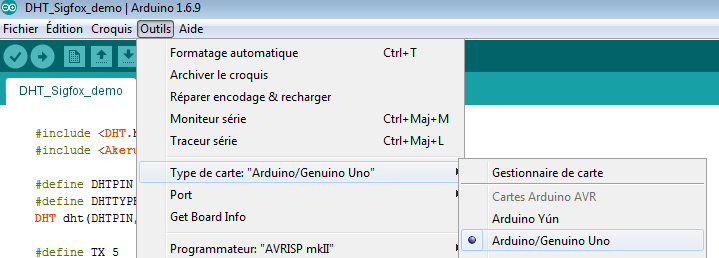 Sélection du port
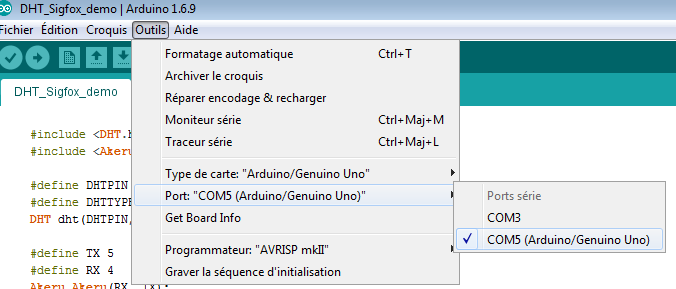 46
Une ruche connectée
Pour aller plus loin
Téléverser le programme dans la carte Arduino Uno et visualiser les données sur le tableau de bord.
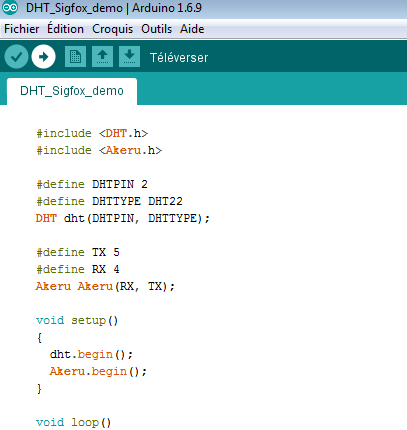 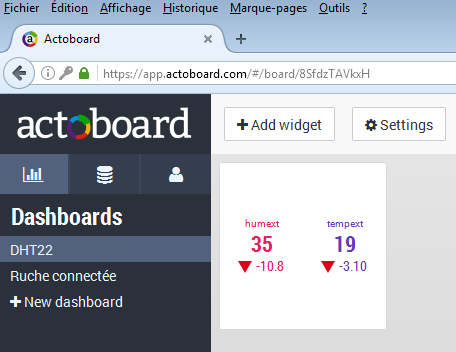 47
Une ruche connectée
Pour aller plus loin
Dans le programme DHT22_Sigfox_demo.ino                      Sur le tableau de bord Actoboard
#include <DHT.h>
    #include <Akeru.h>

    #define DHTPIN 2
    #define DHTTYPE DHT22
    DHT dht(DHTPIN, DHTTYPE);   
   
    #define TX 5
    #define RX 4
    Akeru Akeru(RX, TX);
    
    void setup()
    {
      dht.begin();
      Akeru.begin();
    }
    
    void loop()
    {
      int humext = dht.readHumidity();
      int tempext = dht.readTemperature();
      
      String humidite = Akeru.toHex(humext);
      String temperature = Akeru.toHex(tempext);
      String message = humidite + temperature;

      Akeru.sendPayload(message);
      delay(600000);
    }
Nombre entier
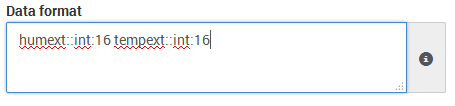 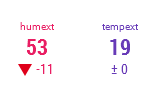 Nombre à virgule
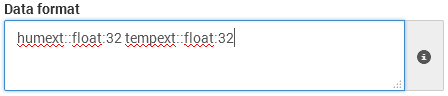 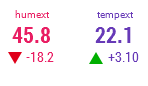 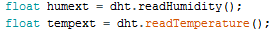 Lignes à remplacer pour obtenir un relevé à virgule
48
Une ruche connectée
Pour aller plus loin
Inclure la bibliothèque HX711.


En démarrant le moniteur série (9600 bauds), 
on obtient la masse.
Lors de l’appui prolongé sur le bouton D6, 
la tare se fait.
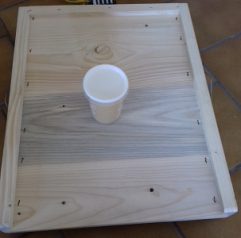 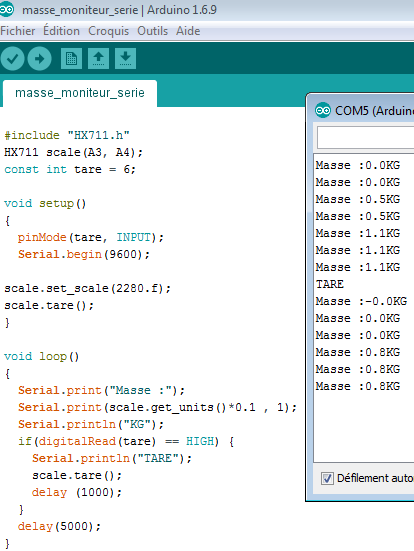 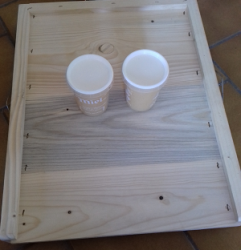 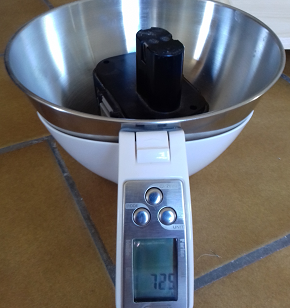 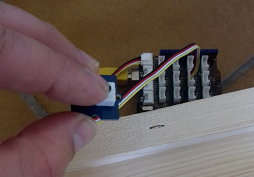 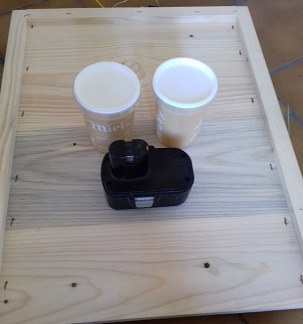 725g avec la balance de cuisine.
La précision est acceptable pour la pesée de la ruche.
49
B
Une ruche connectée
Pour aller plus loin
La carte OLIMEXINO-328, UNIQUEMENT AVEC LE LOGICIEL ARDUINO
Pour rendre le projet autonome en énergie, nous allons remplacer la carte ARDUINO UNO par la carte OLIMEXINO-328. Elle doit être exploitée comme une Arduino Duemilanove.

Elle intègre :

 Une alimentation permissive de 9 à 30V, ou via USB 5V,

 Un circuit de charge intégré qui permet à la carte de 
fonctionner  sur batterie  en l’absence
d’alimentation.

 Un design “industriel”, qui promet une plage de
fonctionnement de -25 à +85°C, et une bonne 
immunité aux interférences,
 
 La capacité de fonctionner en 5V ou 3.3V.
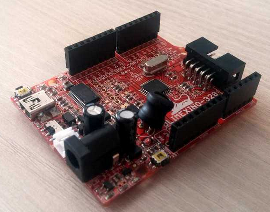 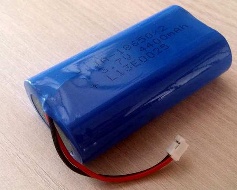 Carte OLIMEXINO-328
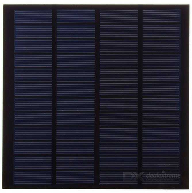 Batterie Lipo de 4400 mAh
Panneau solaire 12V/3W
en alimentation
http://www.conrad.fr/ce/fr/product/1195079/Carte-de-developpement-Olimex-OLIMEXINO-328-1-pcs
50
Une ruche connectée
Fournisseurs et prix donnés à titre indicatif
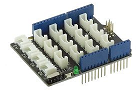 Coût moyen pour une ruche connectée toutes options 350€
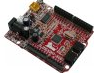 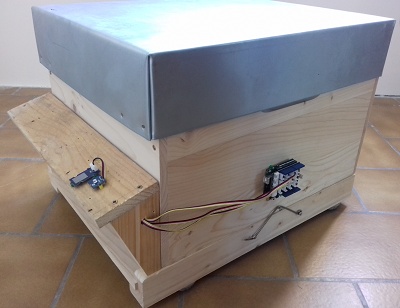 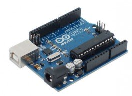 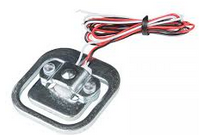 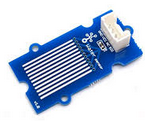 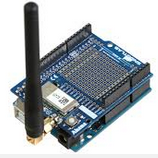 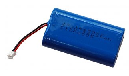 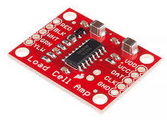 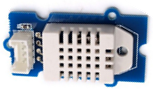 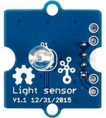 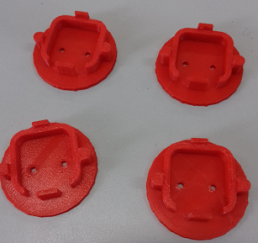 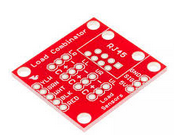 51
Une ruche connectée
Fournisseurs et prix donnés à titre indicatif
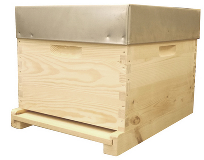 Une ruche 60 à 100 €

Certaines enseignes de bricolage proposent un rayon apiculture,
quelques fournisseurs de matériel apicole en ligne,
https://www.ets-leygonie.net
http://www.apiculture.net
https://www.icko-apiculture.com
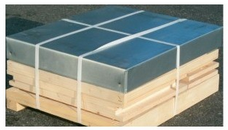 Il existe des ruche Dadant 10 cadres en kit, avec la hausse de récolte et tous les cadres.

Pour une application pédagogique, on peut s’orienter vers des pièces détachées.
Un fond de ruche en bois, un corps de ruche, un couvre cadres, un toit tôle.
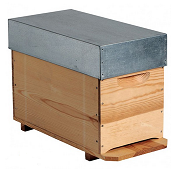 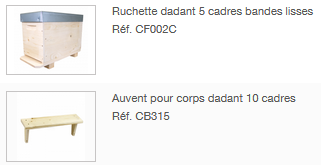 Une ruchette 45 €
Il est possible d’utiliser un ruchette 5 ou 6 cadres.
Dans ce cas, la largeur du auvent est à adapter.
52
Une ruche connectée
Fournisseurs et prix donnés à titre indicatif
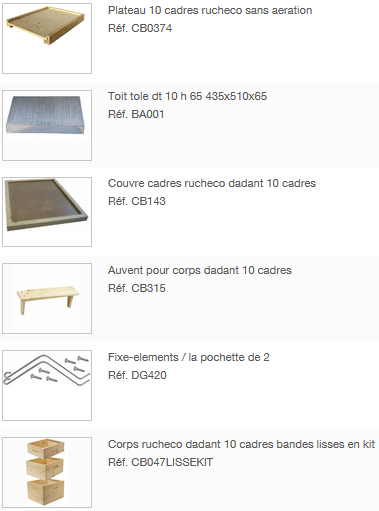 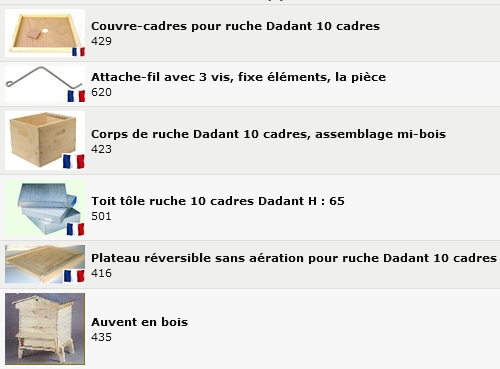 2
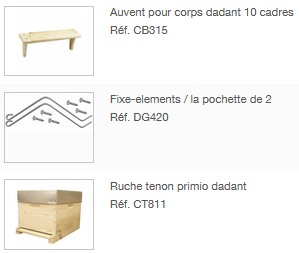 3
1
Exemples pour une ruche en ligne 60 à 80 €
53
Une ruche connectée
Fournisseurs et prix donnés à titre indicatif
L’électronique  65€ + connectivité au réseau Sigfox  80 €
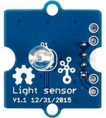 Capteur de lumière Grove 3,85€
https://www.gotronic.fr/art-detecteur-de-lumiere-grove-v1-1-101020173-25114.htm
https://www.lextronic.fr/capteurs-lumiere-couleur/13946-module-grove-capteur-de-lumiere-p.html
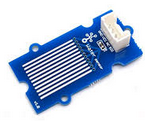 Détecteur de niveau d’eau Grove  3,05€
https://www.gotronic.fr/art-detecteur-de-niveau-d-eau-grove-101020018-19048.htm
https://www.lextronic.fr/temperature-meteo/28928-detecteur-de-niveau-d-eau-grove-101020018.html
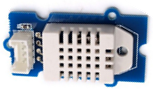 Capteur de température/humidité DHT22 Grove  15,50€
https://www.lextronic.fr/temperature-meteo/28936-module-grove-humidite-temperature.html
https://www.gotronic.fr/art-capteur-d-humidite-et-de-t-grove-101020019-18964.htm
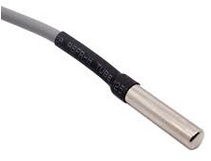 Capteur de température DS18B20 étanche Grove  8€
https://www.gotronic.fr/art-capteur-de-temperature-grove-101990019-23842.htm
https://www.lextronic.fr/temperature-meteo/31559-capteur-de-temperature-ds18b20-format-grove.html
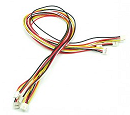 5 câbles Grove 50cm  4,10€
https://www.lextronic.fr/cordons-connecteurs/28849-cordons-grove-50-cm.html
https://www.gotronic.fr/art-lot-de-5-cables-grove-50-cm-22297.htm
54
Une ruche connectée
Fournisseurs et prix donnés à titre indicatif
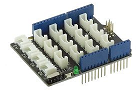 Shield Grove Arduino Uno  9,30€
https://www.gotronic.fr/art-module-grove-base-shield-103030000-19068.htm
https://www.lextronic.fr/shield-fomat-grove/14174-platine-grove-base-shield-v2-0.html
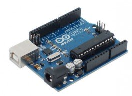 Carte Arduino Uno  19,50€
https://www.gotronic.fr/art-carte-arduino-uno-12420.htm
https://www.lextronic.fr/cartes-arduino-officielles/2474-carte-arduino-uno-dip-rev3.html
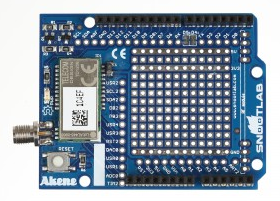 Shield AKENE Sigfox 80 €
https://snootlab.com/lang-fr/shields-snootlab/889-akene-v1-fr.html
55
Une ruche connectée
Fournisseurs et prix donnés à titre indicatif
Option mesure de masse  60 €
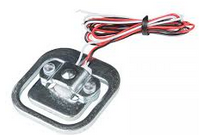 4 capteurs de charge 40€
http://www.robotshop.com/eu/fr/capteur-poids-50-kg-sfe.html
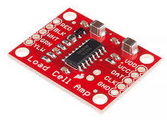 Amplificateur de capteur de charge 10€
http://www.robotshop.com/eu/fr/amplificateur-cellule-force-hx711.html
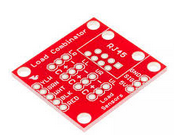 Combinateur de capteur de charge 2€
http://www.robotshop.com/eu/fr/combinateur-capteur-de-charge-v11.html
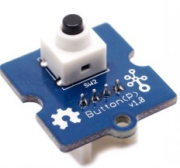 Bouton Grove 2€
https://www.gotronic.fr/art-module-bouton-grove-111020000-19010.htm
https://www.lextronic.fr/boutons-claviers/28883-module-bouton-grove-111020000.html
56
Une ruche connectée
Fournisseurs et prix donnés à titre indicatif
Option alimentation autonome 50 €
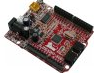 Carte olimexino 328  21,95€
https://www.olimex.com/Products/Duino/AVR/OLIMEXINO-328/open-source-hardware
Fiche alim 5,5x2,1  0,30€
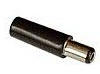 https://www.gotronic.fr/art-fiche-alim-fa215-14956.htm
Batterie LI-PO 4400mAh  8,95€
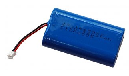 https://www.olimex.com/Products/Power/BATTERY-LIPO4400mAh/
Chargeur de batterie LI-PO USB  3,95€
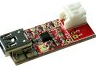 https://www.olimex.com/Products/Power/USB-uLiPo/open-source-hardware
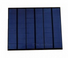 Panneau solaire 12V/3,5W   10€
http://www.volumerate.com//product/sunwalk-3-5w-12v-290mah-polycrystalline-silicon-solar-panel-471208
57